Retail
Culture &
C O N N E C T
G-Connect Report Writing
Goodwill
Introductions
Goodwill
Objectives
Goodwill
Ice Breaker
Goodwill
[Speaker Notes: Standing Quiz-

Ask everyone to stand.

You will ask the following questions:

1.         Tim O’Neal is our CEO
2.         A g-Connect report narrative should include WHO WHAT WHEN WHY HOW?
3.         Goodwill of Central and Northern Arizona was founded in 1956 to end poverty through the power of work?
4.         Reporting information in g-Connect is not essential. No news is good news?
5.         Jackie Halleen is our Chief Operating Officer?
6.         A g-Connect report is a legal document?
7.         Are there 98 total retail locations for GCNA and GIMV?
8.         An employee statement should be dated, written in their own words, and signed with their full name?
9.         Customer Service is the number one deterrent to shrink?
10.       Goodwill was founded in 1899 in New York by Reverend Edgar J Helms?


As you go through each questions you will offer 2 options:
Remain Standing if:
Sit down if:

Last person standing wins a gift card/Kazoo (you can also do 1st, 2nd 3rd place Kazoo Points)
If there is a tie, rock-paper-scissors]
G-Connect Report
What is a G-Connect Report?
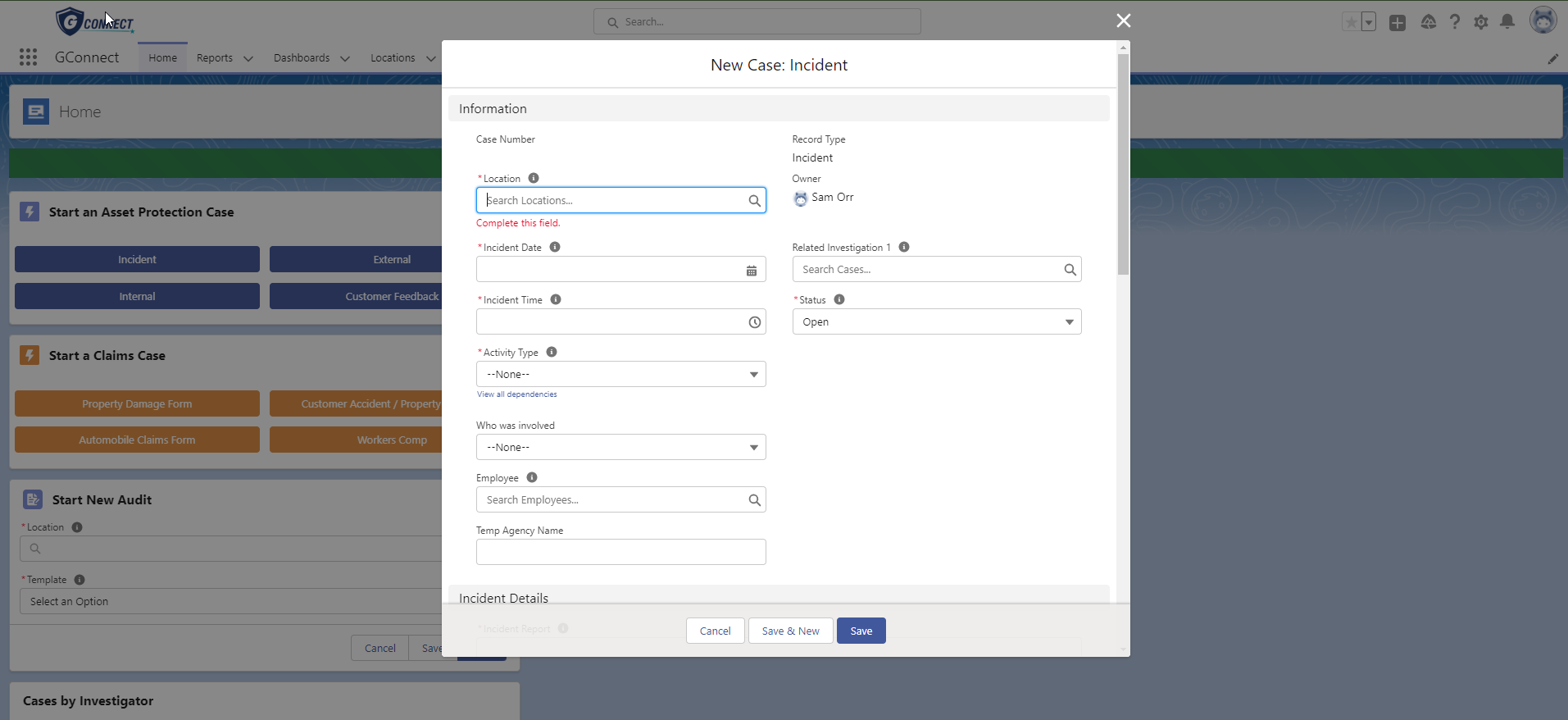 A G-Connect report is a legal document critical to recording events occurring throughout the company. These documents are used  by all business units to determine how to serve our organization best. You are essential to this process, and we hope that we can simplify this information for you.
[Speaker Notes: Fundamental piece of communication within the organization
Legal Document
Prompts a response
Resources are allocated respectively based off reporting trends]
Anatomy of a G-Connect Report
What are the parts of a G-Connect Report?
Additional Details:
Date
Time
Description
Accessories
Total/Dollars
Goodwill
[Speaker Notes: Basic outline items
Tailoring to report need

** Behavior: What behavior did the subject display that caused you to continue observing or engaging? This is critical to ensure we are not basing our observation on race, gender, orientation, or personal biases.  Behaviors/Descriptors

These are descriptors:

Suspicious behavior is what should be focused on


Beginning- middle-end- 
(airplane example)






Types of reports

WPV
FCS
Others?]
Anatomy of a G-Connect Report
Every report must have:
Beginning
End
Middle
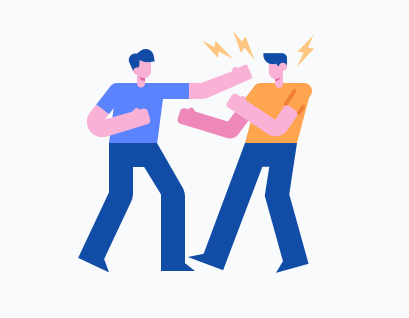 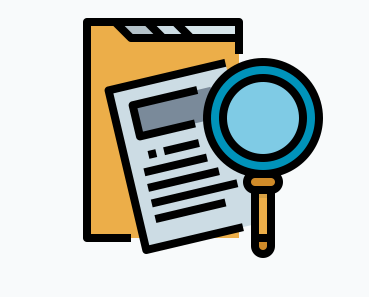 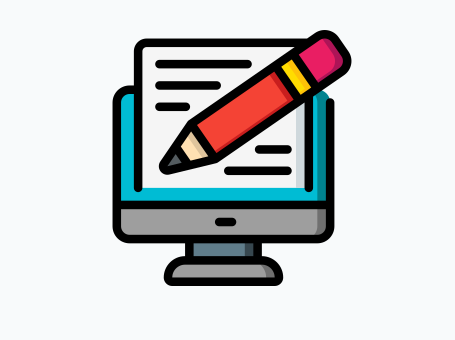 Your report should include:
Who- Who is the subject?
What- What did they/you do?
Where- Where did they go?
When- Day/Time occurred?
How- How was the act committed?
Behavior- What behavior did you observe?
Incident Occurs
You have witnessed the incident
You must write a report
Your completed report
Must include outlined data
Provide verbatim language
Submit to G-Connect
[Speaker Notes: Beginning- middle-end- 
(airplane example)



Write the What the report should include on a flip chart paper.]
Anatomy of a G-Connect Report
Behaviors to include and avoid
Behaviors to Include:
Behaviors to Avoid:
These behaviors are specific, detailed, and could be used appropriately by a witness.
These behaviors are too vague, general, and could be used inappropriately by a witness.
[Speaker Notes: ** Behavior: What behavior did the subject display that caused you to continue observing or engaging? This is critical to ensure we are not basing our observation on race, gender, orientation, or personal biases.  Behaviors/Descriptors]
Anatomy of a G-Connect Report
Descriptors to include and avoid
Descriptors to Include:
Descriptors to Avoid:
These descriptors are specific, detailed, and would represent a very small group of people.
These descriptors are too vague, general, and could represent a very large group of people.
[Speaker Notes: ** Behavior: What behavior did the subject display that caused you to continue observing or engaging? This is critical to ensure we are not basing our observation on race, gender, orientation, or personal biases.  Behaviors/Descriptors]
Employee Statements
Why do we take employee statements?
Why:
Reminders:
Our employees witness incidents, criminal activity, or concerning behaviors. We must support them as they write their statement.
[Speaker Notes: Why do we take employee statements? Our employees witness incidents, criminal activity, or concerning behaviors. We must support them as they write their statement. Here are some critical reminders.
The team member must write the statement. Writing in their native language is acceptable.  (Employees who have a language barrier, we will assist to write and interpret reports)
The statement must be dated.
The statement must have the team member's name and employee number somewhere on the document.
Once completed, the team member must sign and date.]
Importance of Report Writing
Why is G-Connect report writing important?
Goodwill
[Speaker Notes: Protecting the brand- 

Legal Document- Conveys confidence and accuracy in your report. Make sure it is Clear and Concise
Deploying resources, equipment, technology
Conveys need for response time/ also different response time among various departments in the org
We are a large non-profit, we are protecting our assets so that we can continue to serve our communities]
Activity
Goodwill
[Speaker Notes: Video Clip-

Activity: Table groups will write the report and present]
Report Writing Activity 1
Accident Report:
On Thursday, June 12, 2022, I received a call from team member Robin Ventura that a customer requested a manager at register three. I met the customer, who told me his name was Mark McGwire, who reported he slipped in the water, fell, and hurt his lower back. I asked Mark McGwire where they fell. McGwire indicated it was in linens, and no medical attention was needed. I took McGwire's information and returned to the office. I reviewed the camera video and, at 4:00 PM, noticed McGwire walking near a fluid and did not step in it. McGwire never fell and immediately walked to the front of the store. There were no witnesses.
Goodwill
Report Writing Activity 2
Shoplifting Report:
On 5-15-2010, at approximately 10:00 am, Mary Margret, the cashier at register two, paged me to her register. I immediately went to her register. Mary identified a customer and told me she had seen him take shorts off the rack and hanger, pull the tag off, and place the shorts into his backpack. Mary Margret described a male customer wearing a red ball cap, blue tank top, red shorts, and white sandals. I went over to the customer, fitting that description, and provided Focused Customer Service. The customer went one aisle over, and I continued to provide FCS. The customer then bent down with the backpack open and removed the shorts, placing them on the floor. The customer then stands up and immediately exits the store. I retrieved the shorts and took them into the office. Upon reviewing the video, the customer enters the store at 9:48 am and exits at 10:05 am on camera C-4.
Goodwill
Activity
Goodwill
[Speaker Notes: Video Clip-

Activity: Table groups will write the report and present]
Goodwill
[Speaker Notes: Video Clip-

Activity: Table groups will write the report and present

Watch the video-

In your table groups, I want you to write the report together using the framework we have provided

De-brief/ Review- Have one person from each table read their reports and provide feedback]
?
Q&A
Goodwill
[Speaker Notes: Q&A Session- 15 minutes]